AWS Cloud
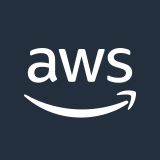 VPC
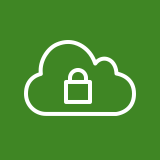 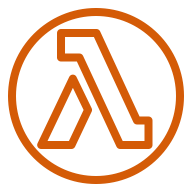 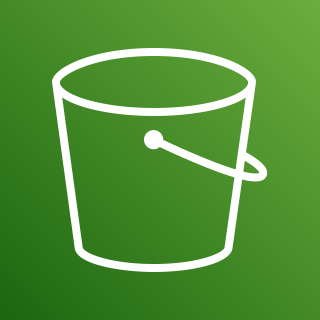 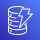 Lambda function
Amazon DynamoDB
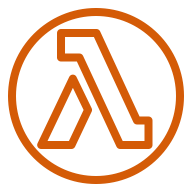 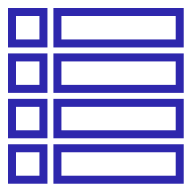 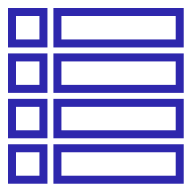 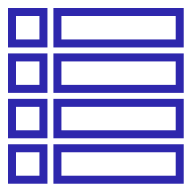 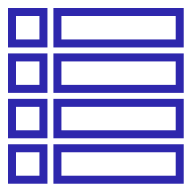 Amazon Simple Storage Service (Amazon S3)
Table
Table
Table
Table
Lambda function
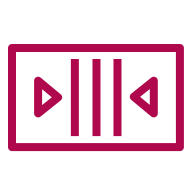 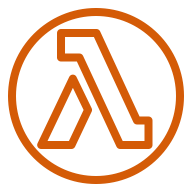 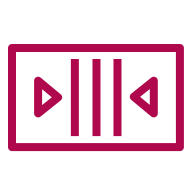 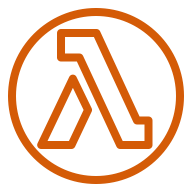 Lifecycle FIFO
Lambda function
Queue
Lambda function
AWS IoT Core
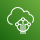 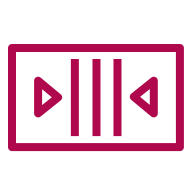 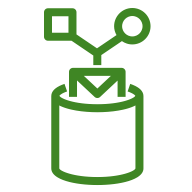 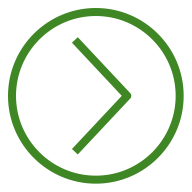 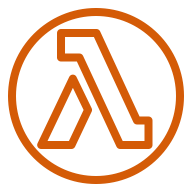 Property Values FIFO
Lifecycle events
Lifecycle events
IoT Core to FIFO sender
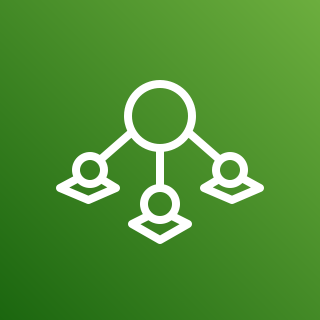 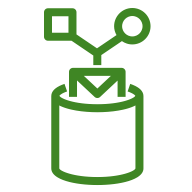 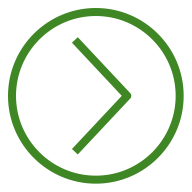 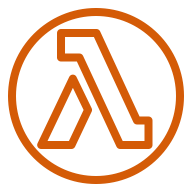 Device measurements rule action
Device measurements
Lambda function
AWS IoT SiteWise
AWS Cloud
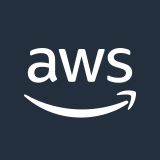 VPC
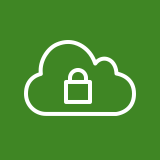 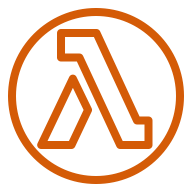 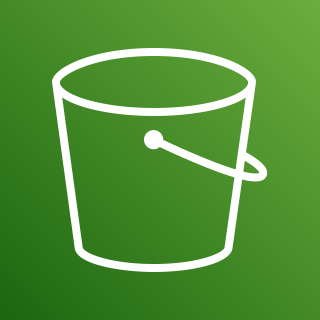 Lifecycle events to cache
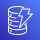 Amazon DynamoDB
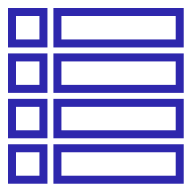 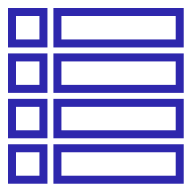 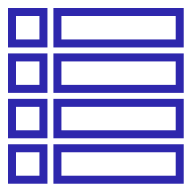 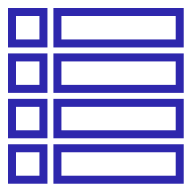 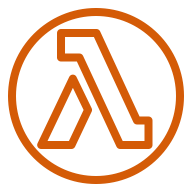 Amazon Simple Storage Service (Amazon S3)
Lifecycle events Converter
Integrations model
Asset
Asset model
Events model
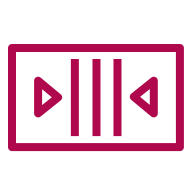 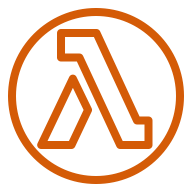 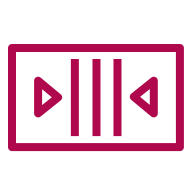 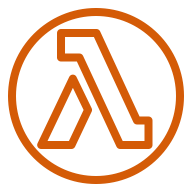 Lifecycle FIFO
Asset model converter
Assets FIFO
Association updater
AWS IoT Core
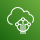 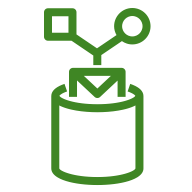 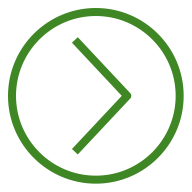 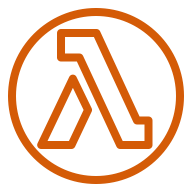 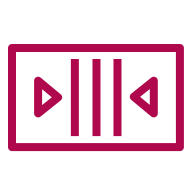 Urban.io lifecycle events and telemetry data
Lifecycle events
Lifecycle events
IoT Core to FIFO sender
Property Values FIFO
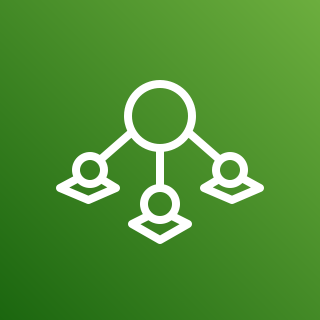 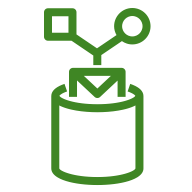 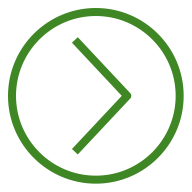 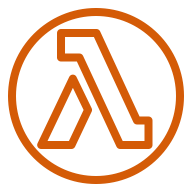 Device measurements
Device measurements rule action
Attributes updater
AWS IoT SiteWise
AWS Cloud
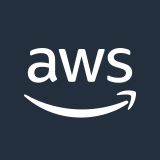 VPC
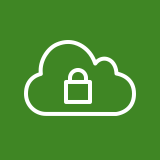 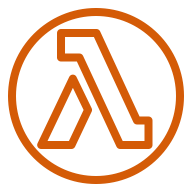 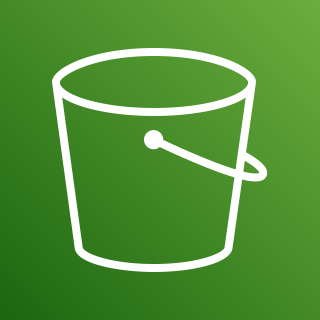 Lifecycle events to cache
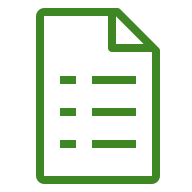 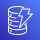 Amazon DynamoDB
Map file and integration configuration files
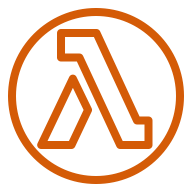 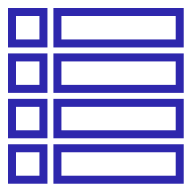 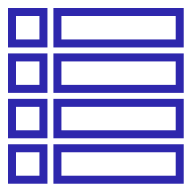 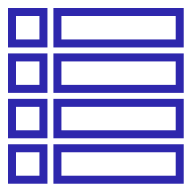 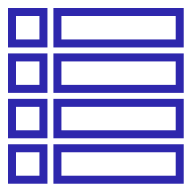 Amazon Simple Storage Service (Amazon S3)
Lifecycle events converter
Integration point
Asset
Asset model
Events model
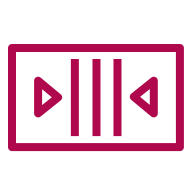 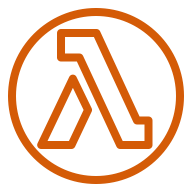 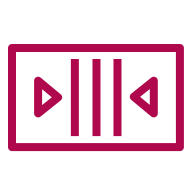 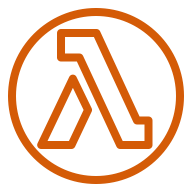 Asset model converter
Assets FIFO
Association updater
Lifecycle events FIFO
AWS IoT Core
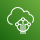 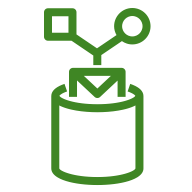 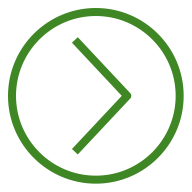 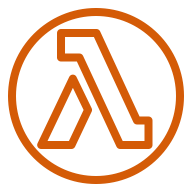 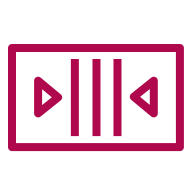 Lifecycle events rule
Lifecycle events action
IoT Core to FIFO
Updated assets FIFO
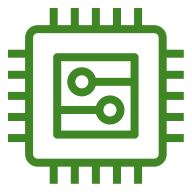 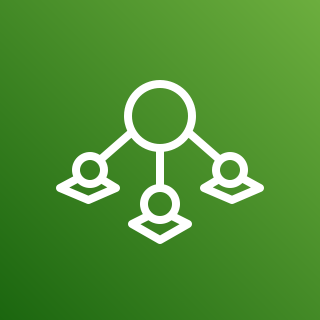 Lifecycle events and device measurements from Urban.io
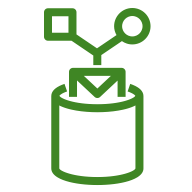 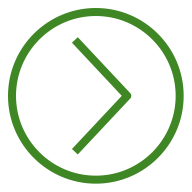 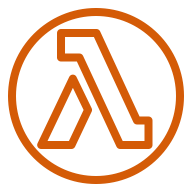 Device measurements rule
Device measurements action
Attributes updater
AWS IoT SiteWise
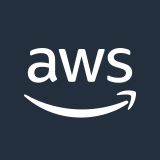 AWS Cloud
VPC
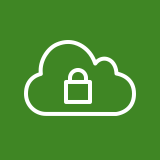 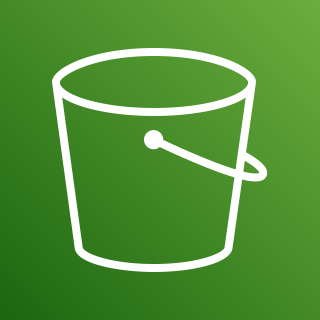 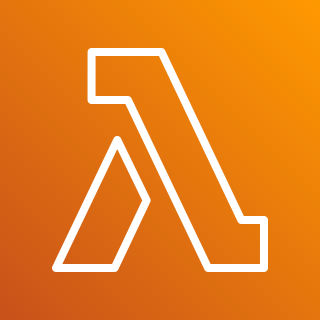 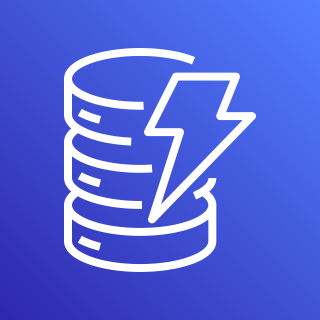 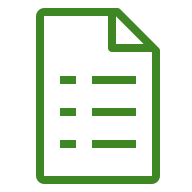 Map file and integration configuration files
Amazon Simple Storage Service (Amazon S3)
AWS Lambda
Amazon DynamoDB
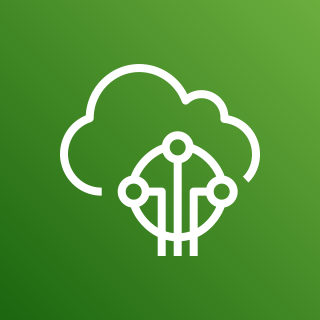 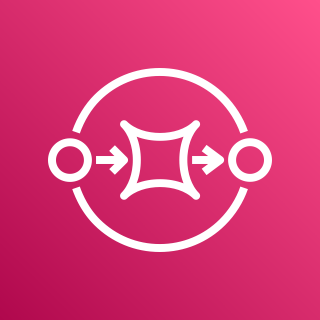 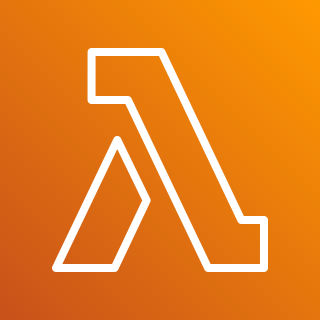 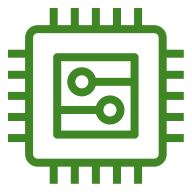 Lifecycle events and device measurements from Urban.io
AWS IoT Core
Amazon Simple Queue Service (Amazon SQS)
AWS Lambda
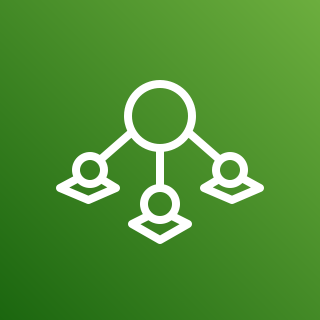 AWS IoT SiteWise
AWS Cloud
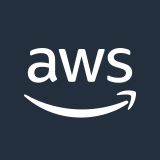 VPC
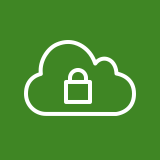 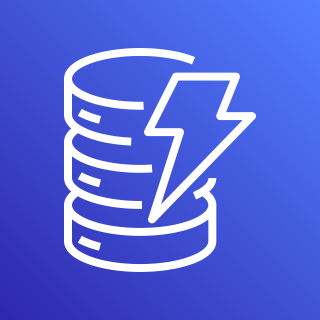 Amazon DynamoDB
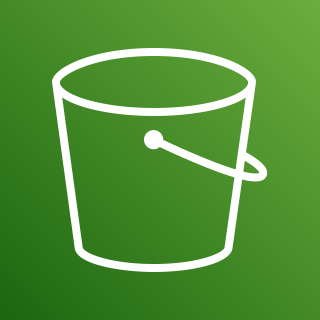 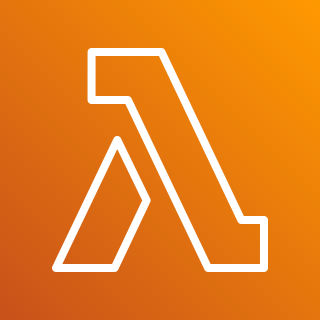 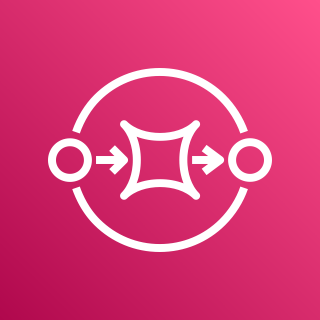 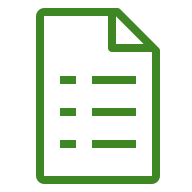 Map file and integration configuration files
Amazon S3
AWS Lambda
Amazon SQS
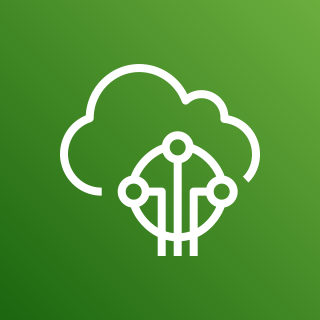 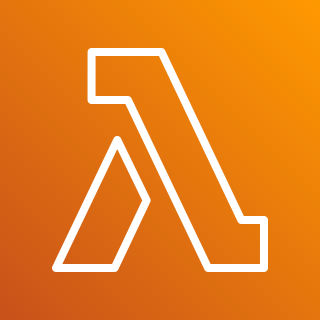 Lifecycle events
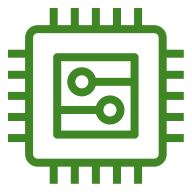 Lifecycle events and device readings from Urban.io
AWS IoT Core
AWS Lambda
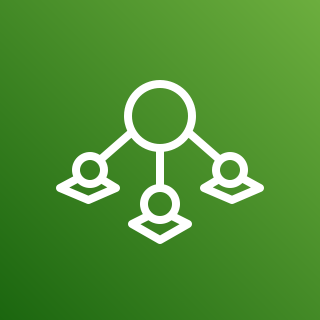 Device readings
AWS IoT SiteWise
AWS Cloud
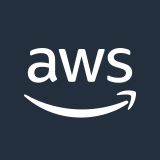 VPC
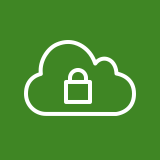 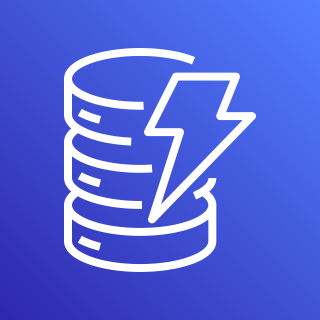 Amazon DynamoDB
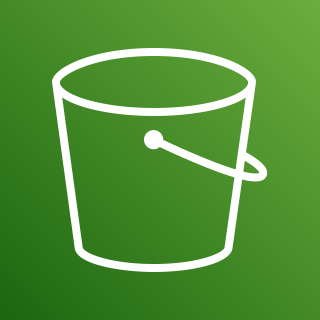 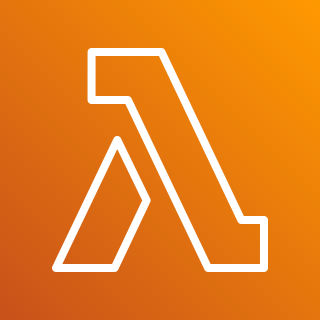 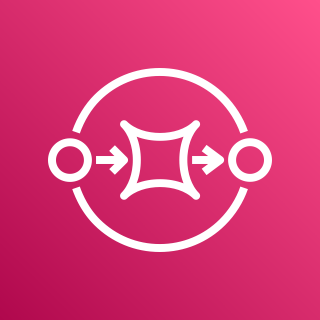 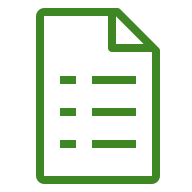 Map file and integration configuration files
Amazon S3
AWS Lambda
Amazon SQS
Lifecycle events
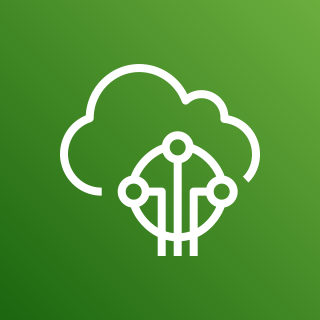 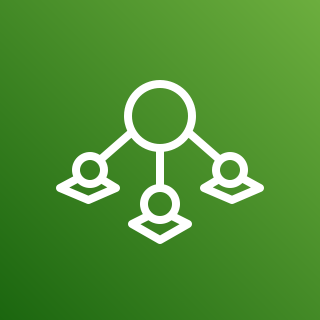 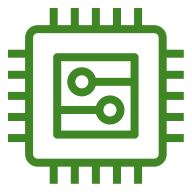 Device readings
Lifecycle events and device readings from Urban.io
AWS IoT Core
AWS IoT SiteWise
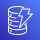 Group name
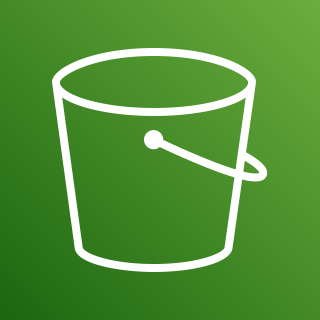 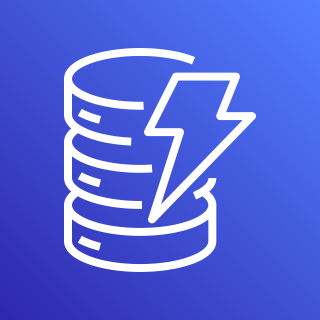 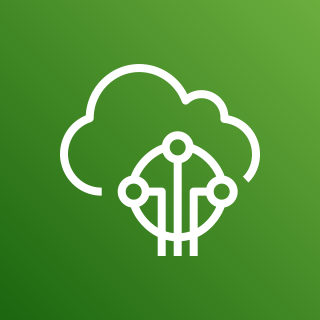 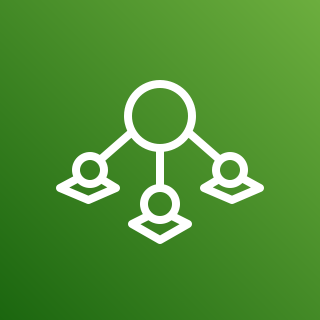 Amazon Simple Storage Service (Amazon S3)
Amazon DynamoDB
AWS IoT Core
AWS IoT SiteWise
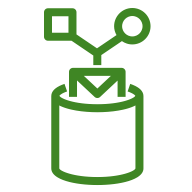 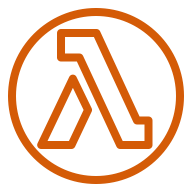 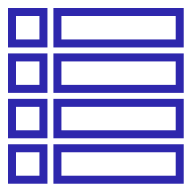 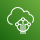 Group name
IoT rule
Table
Lambda function
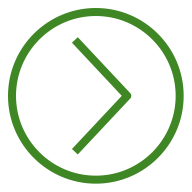 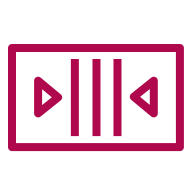 IoT action
Queue
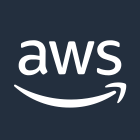 AWS Cloud
Lifecycle events to cache
Customer AWS Account
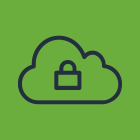 Amazon 
DynamoDB
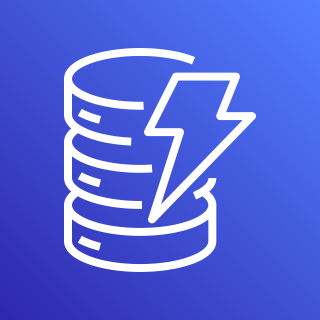 2
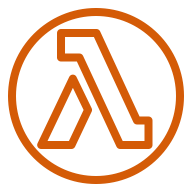 Asset
 model
Integrations model
6
4
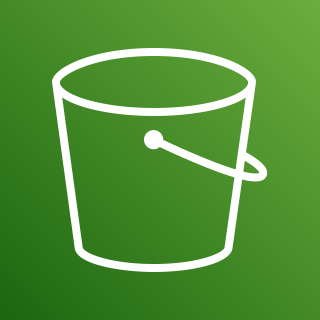 3
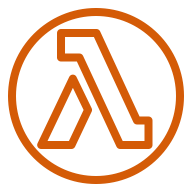 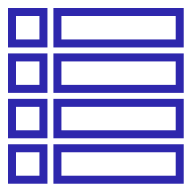 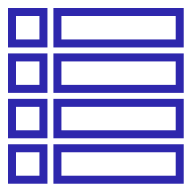 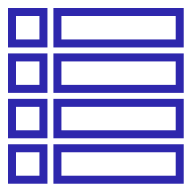 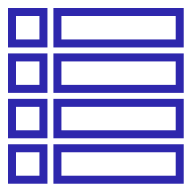 1
Lifecycle events Converter
Events model
Asset
5
Amazon S3
7
Assets FIFO
10
11
9
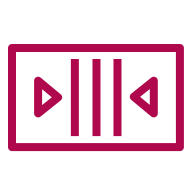 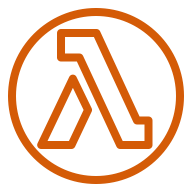 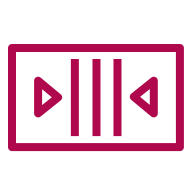 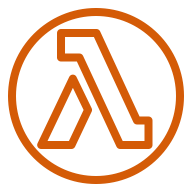 8
Association Updater
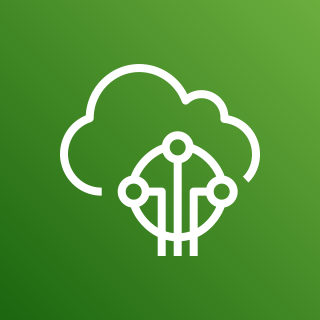 Lifecycle FIFO
Asset Model Converter
AWS IoT SiteWise
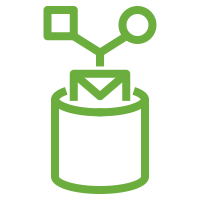 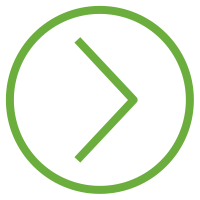 AWS IoT Core
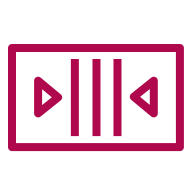 14
12
13
15
Lifecycle Events
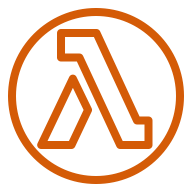 Lifecycle events
Property Values FIFO
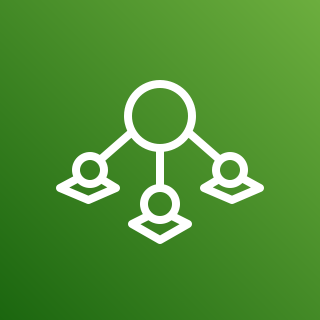 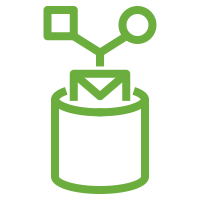 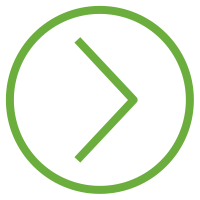 IoT Core to FIFO sender
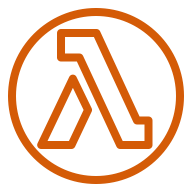 17
16
Device Measurements
Device measurements
Rule Action
18
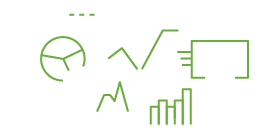 Attributes Updater
AWS IoT SiteWise Monitor